ЛАПШЕВНИК С ТВОРОГМ
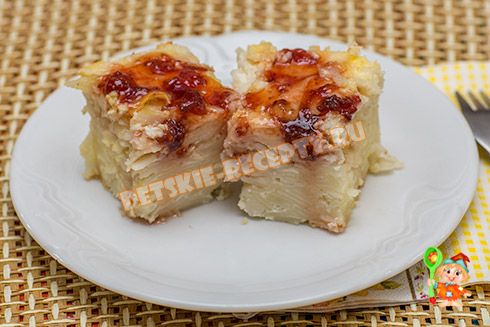 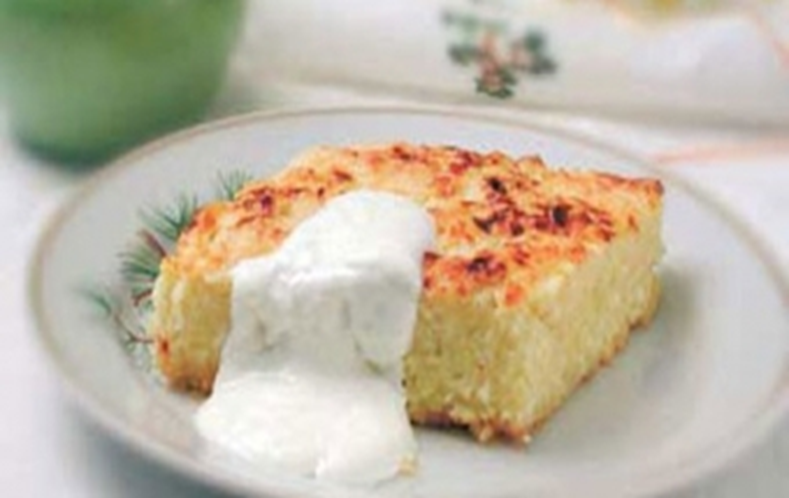 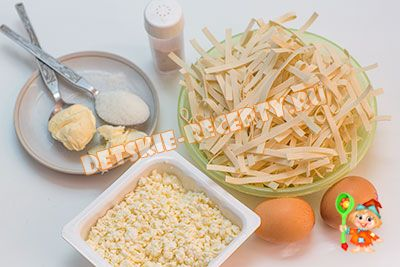 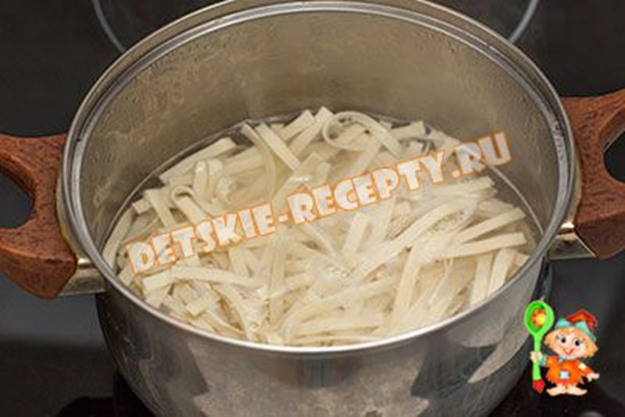 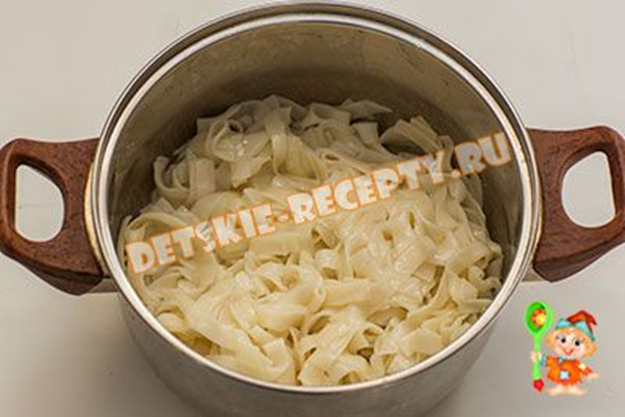 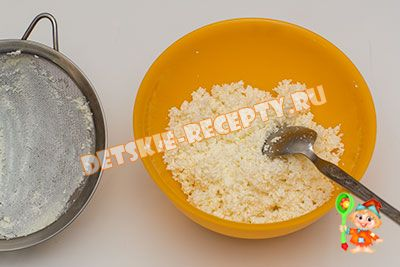 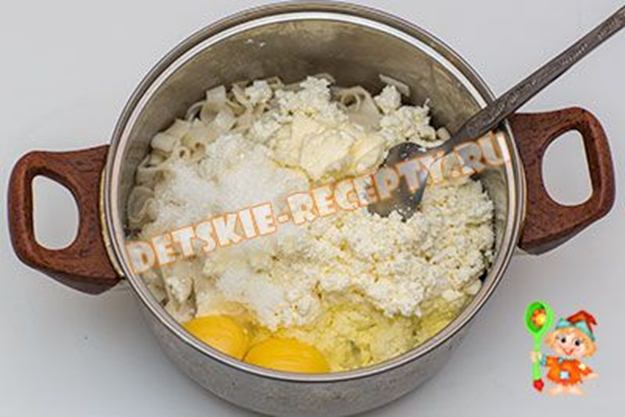 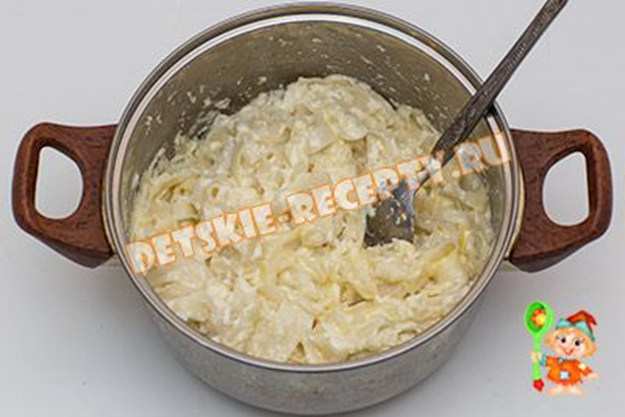 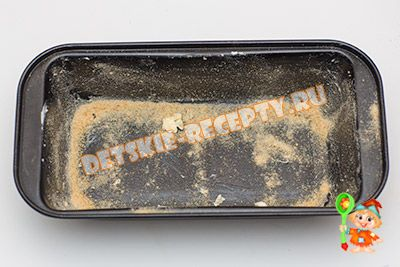 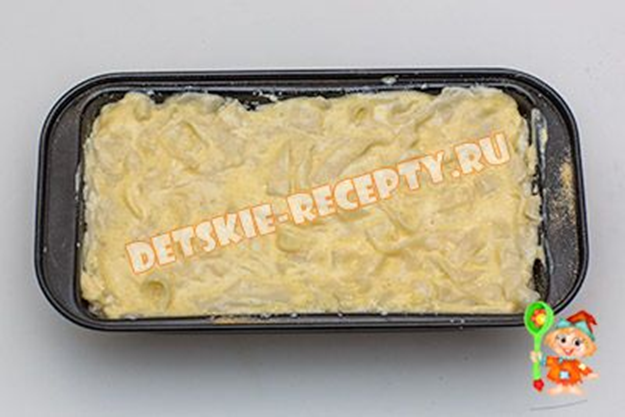 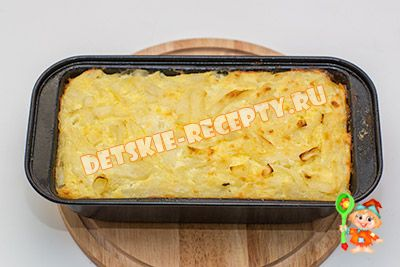 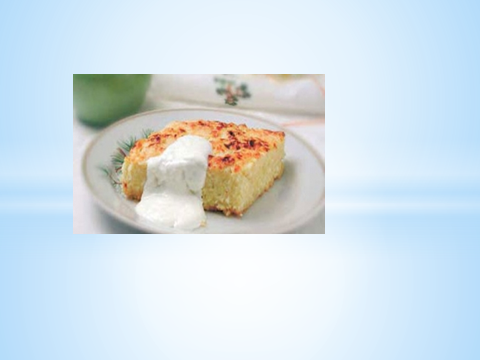